Figure 3. Population analysis of CD and CID spatial summation. Spatial summation characteristics of 48 cells were ...
Cereb Cortex, Volume 18, Issue 2, February 2008, Pages 331–336, https://doi.org/10.1093/cercor/bhm057
The content of this slide may be subject to copyright: please see the slide notes for details.
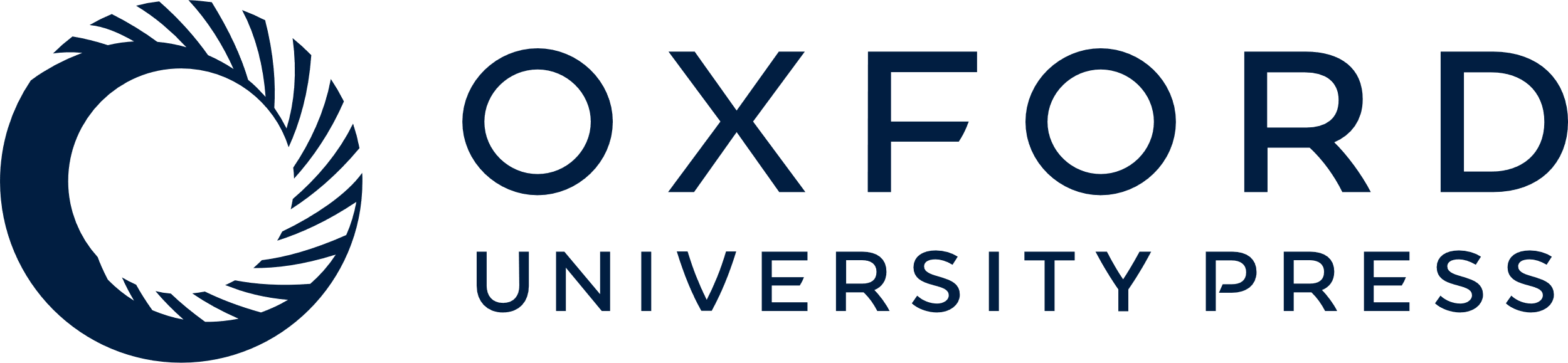 [Speaker Notes: Figure 3. Population analysis of CD and CID spatial summation. Spatial summation characteristics of 48 cells were compared at a high (80%) and low (10%) contrast level. Three types of variations are illustrated. (i) CD summation: 29 cells displayed strong suppressive summation at high contrast (A2), but facilitative or weakly suppressive summation at low contrast (A1). (ii) CIDs summation: 8 cells showed similar suppressive summation at both high (B2) and low (B1) contrast. (iii) CIDf summation: 11 cells showed similar facilitative summation at both high (C2) and low (C1) contrasts. Each curve represents responses from one cell, the bold line denotes the mean response for each group. The individual summation curves were normalized in response rates, and the stimulus size was chosen to be multiples (1× to 5×) of CRF size for each cell. (D–F) Mean SI calculated at the high (80%) and low (10%) contrast conditions for the CD (D), CIDs (E), and CIDf (F) groups of cells, respectively. Error bar indicates standard error of the mean SI.


Unless provided in the caption above, the following copyright applies to the content of this slide: © The Author 2007. Published by Oxford University Press. All rights reserved. For permissions, please e-mail: journals.permissions@oxfordjournals.org]